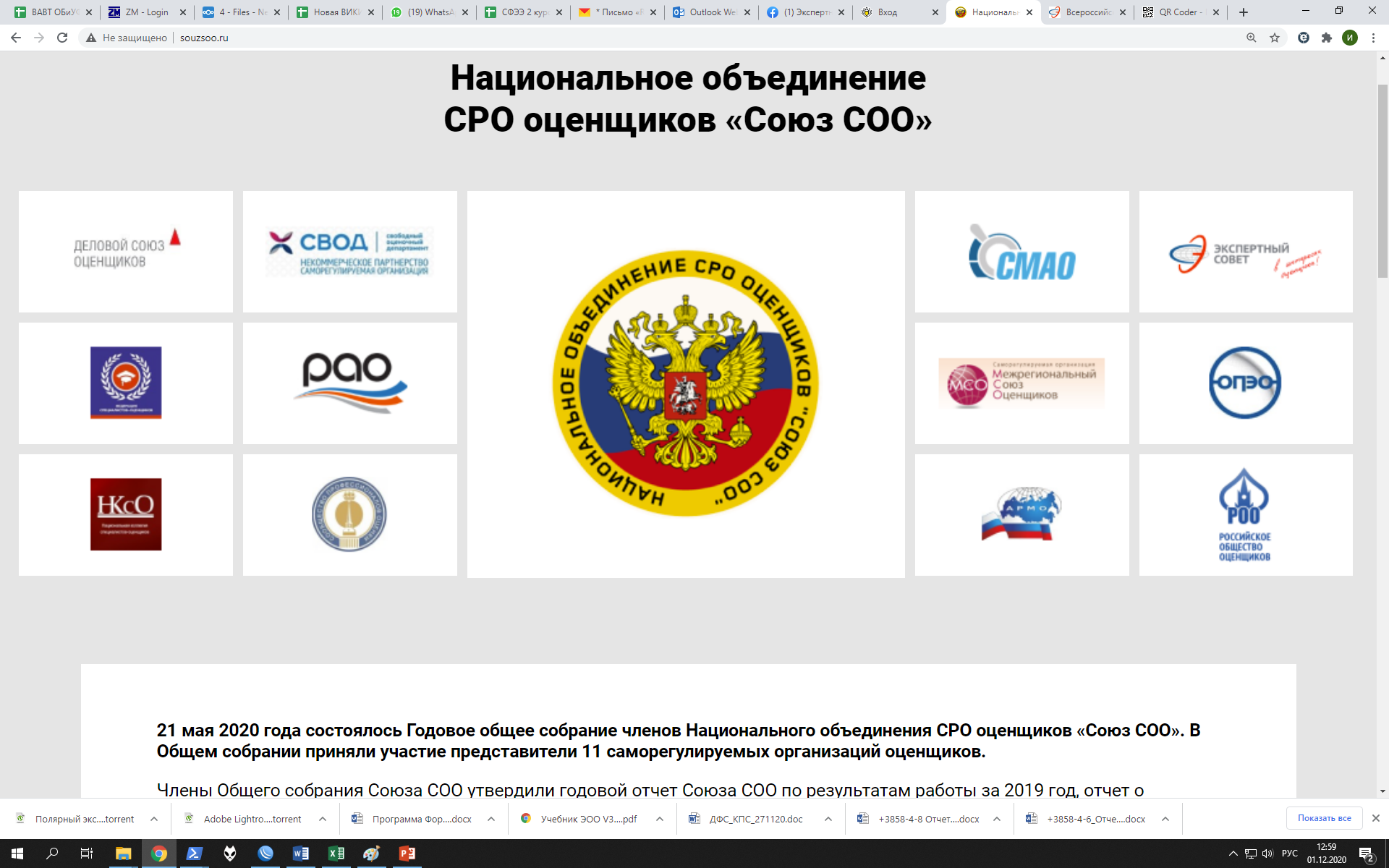 онлайн-форум
«Оценочная деятельность: новая реальность,вызовы и возможности для развития»
Контроль качестваоценочных услуги методы выявления нарушений
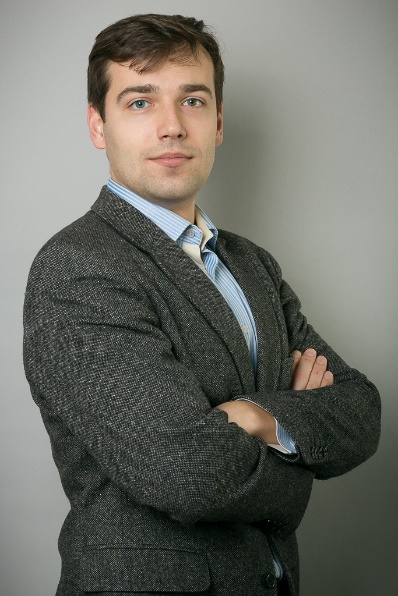 Исполнительный директор 
Ассоциации «СРОО «Экспертный совет», к.э.н.
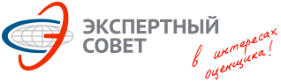 09.12.2020
Экспертиза –
основной инструмент повышения качестваоценочных услуг и защиты Оценщика
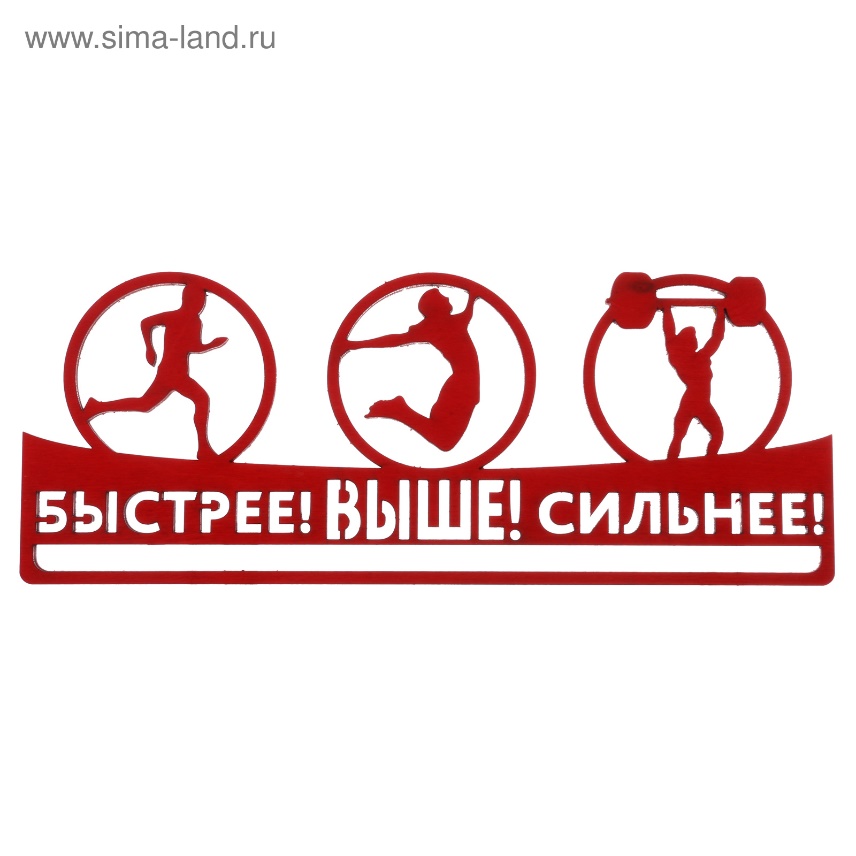 2
Философия и методология экспертизы отчетов об оценке:
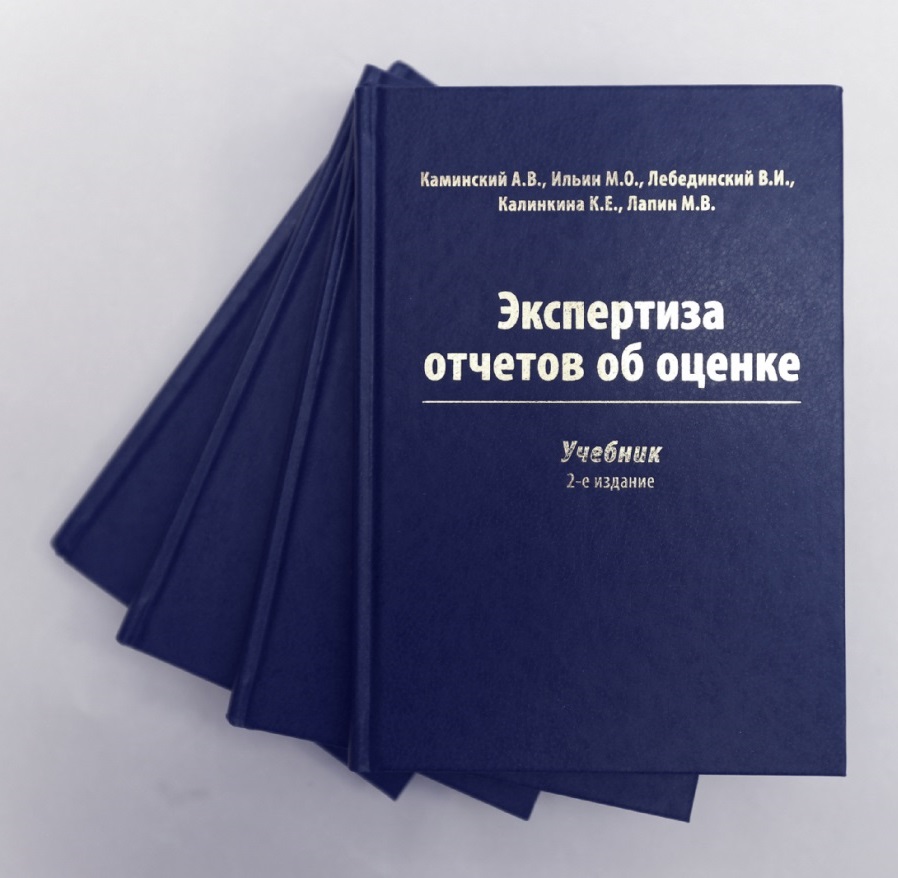 А.В. Каминский, М.О. Ильин, В.И. Лебединский и др.Экспертиза отчетов об оценке: Учебник.2-е издание. – М.: Компания «Про-Аппрайзер», 2015. – 272 с.

ISBN 978-5-504-03007-4
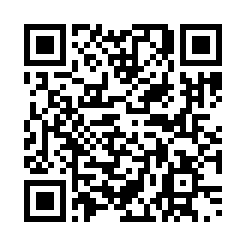 https://srosovet.ru/downloads/exp_book.pdf
совсем скоро – третья редакция
3
выявление
нарушений
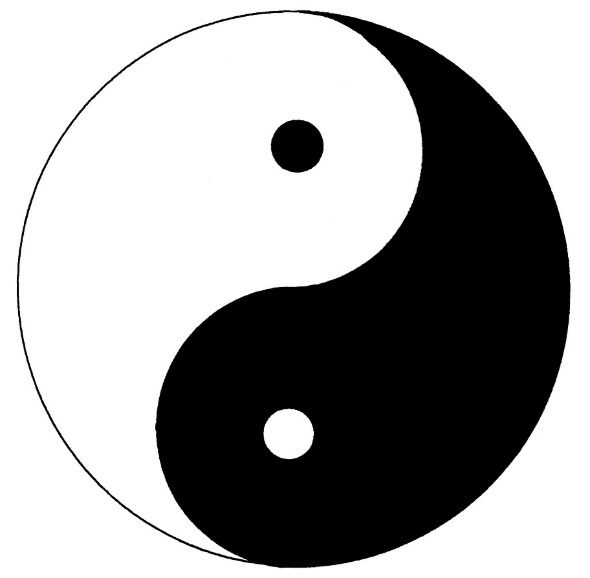 формулирование
замечаний
4
Акценты экспертизы
Проверка информациина достоверность
Проверка информациина существенность
Проверка значений факторови результатов расчета
Проверка учета специфики оценочной ситуации
Проверка соблюдения формальных требований ЗоОД
5
Достоверность
отчет не долженвводить в заблуждение
(ст. 11 Закона об оценке)
информация в отчетедолжна быть достоверна
(в т.ч.)
>>>
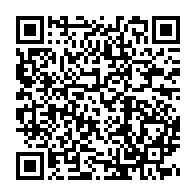 Оценщик (Эксперт) выполняет проверку достоверности информации, используя доступные ему способы.
МЕТОДИЧЕСКИЕ РАЗЪЯСНЕНИЯ
по проверке достоверности информации МР–3/19 от 29.10.2019
6
Важность работы с первоисточником
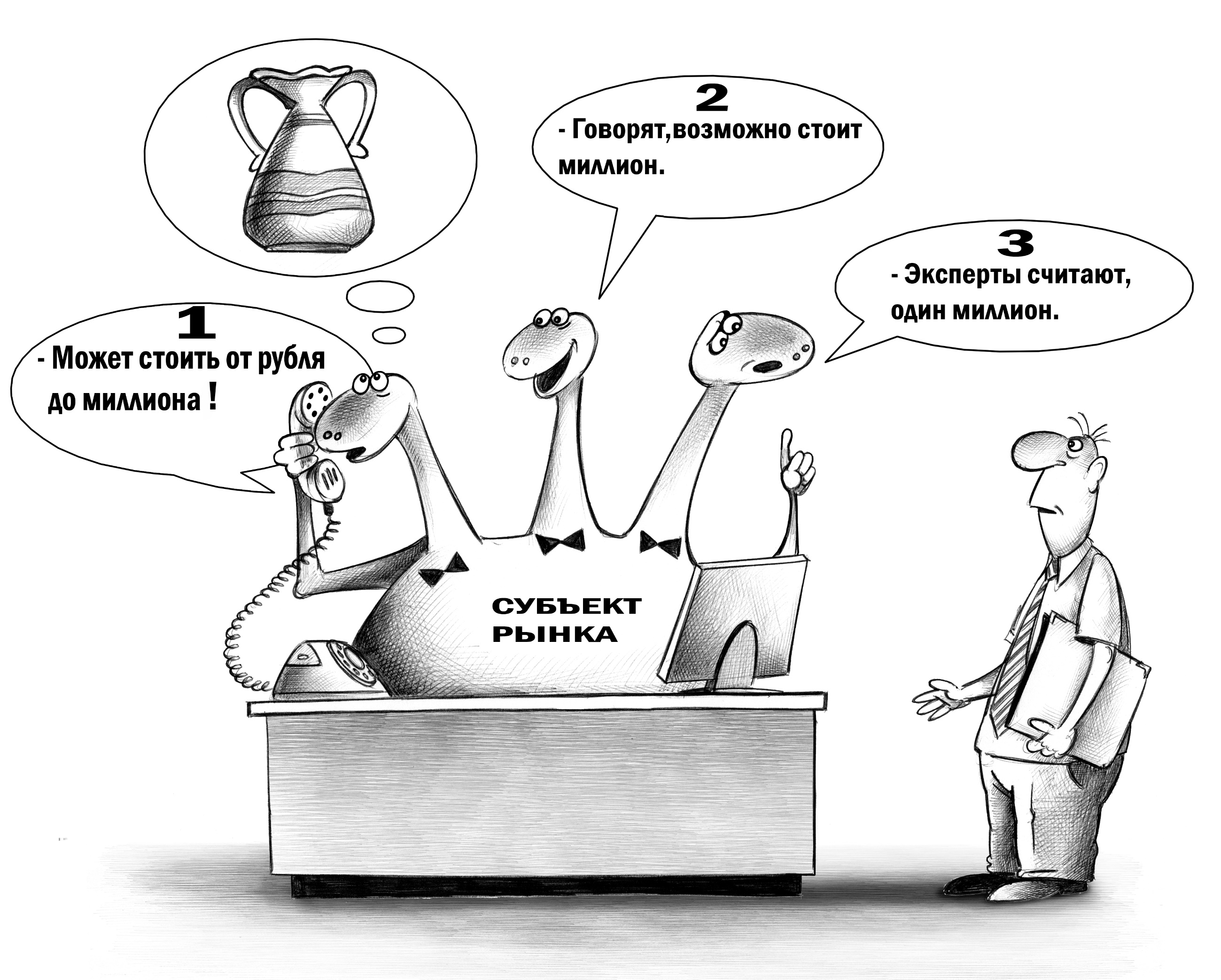 7